Agribusiness in New Zealand Secondary Schools 2
Conference April 2017
Market Research
Primary Industries is how NZ earns a living

Skill shortages 

Government targets for sector

Agricultural and Horticultural Science  at senior  secondary school level 

Public perception  is poor. In other words we need to stop the assumption in young people that work in the Agri sector is long hours, poorly paid, very hard work, antisocial and boring.
By 2025 the primary industries will need
50,000 more people

92,600 more people with qualifications

Overall capability increase - recruitment and up-skilling

Increased demand for training 235,000 more people trained
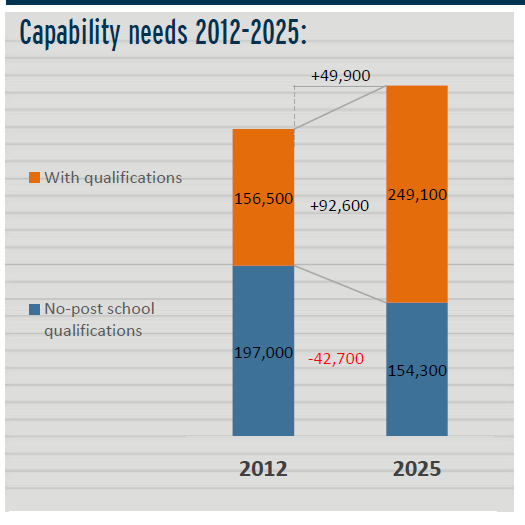 The primary industries will need
More skills in: farm systems; resource management; staff management; science and engineering; marketing; technical and management support
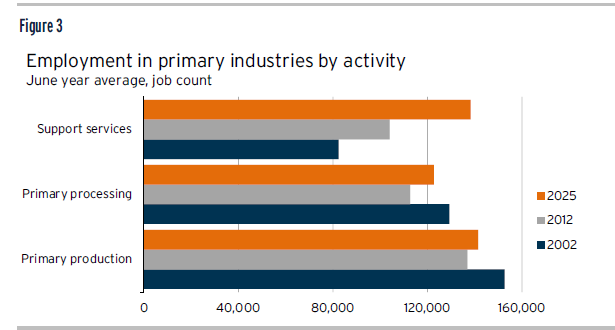 Conclusions from Research
Currently there is no structured programme at senior secondary school to attract bright, tertiary capable  students into agribusiness careers
Education is about meeting both student and our country’s needs now and in the future, and one of those needs relates to economic growth / employment in a dynamic, evolving environment
We have a massive shortage of graduates in agribusiness now
There is a body of knowledge, content and skills that agribusinesses need to have and this could be achieved with a specially developed agribusiness teaching and learning programme at senior secondary school level
Huge political support for new achievement standards from Cabinet and backbenchers, agribusiness industry leaders and tertiary institutions
The career opportunities and pathways that are available in agribusiness are not recognised or well known. 
There is an urgent need to engage the urban sector with the primary sector 
There is a need to improve Secondary - Tertiary  sector links
The Decision
Strive towards developing and resourcing a new teaching and learning programme, Agribusiness at Levels 2 and  3 NCEA 

Designed to be attractive to academic, tertiary capable students strong in Sciences at Years 12 and 13  and / or to those students strong in Commerce at Years 12 and 13 

To have the programme seen as a game changer in that it is recognised as a key driver for New Zealand’s economic future and well-being
The Intent of the Agribusiness Initiative
Champion a programme that will stimulate and encourage young people to proactively select career pathways in the agribusiness sector.
Assist the best and brightest students to further their goals and aspirations in agribusinesses which will cater for the primary sector’s long term needs.
Lead a pioneering programme of regional and national significance in New Zealand that provides opportunities and is accessible by 2018 for all secondary schools to benefit. 
Improve the public perception of primary industry careers;  
Highlight to urban students the potential for well paid, stimulating careers in the primary sector.
The Next Steps
Appointment of Curriculum Director - Kerry Allen) 
 
Re-contextualised SPC Agribusiness Courses 2014-2016 from Chemistry, Biology, Earth and Space Science,  Tourism, Sustainability, Geography, Accounting, Business Studies, Technology,  and Economics existing standards. 

Student uptake

Lead schools involvement in seminars
 
Longitudinal Study established on the impact of the programme  - Waikato University
The Next Steps 2
University involvement. 

Public domain Moodle site www.agribusiness.school.nz.  

MPI and MOE and NZQA meetings 

Fieldays 

Opening of COE

Cognition Education involvement